EL VOCABULARIO DE UNIDAD 10 Lista 1
abordar
Subir al avión
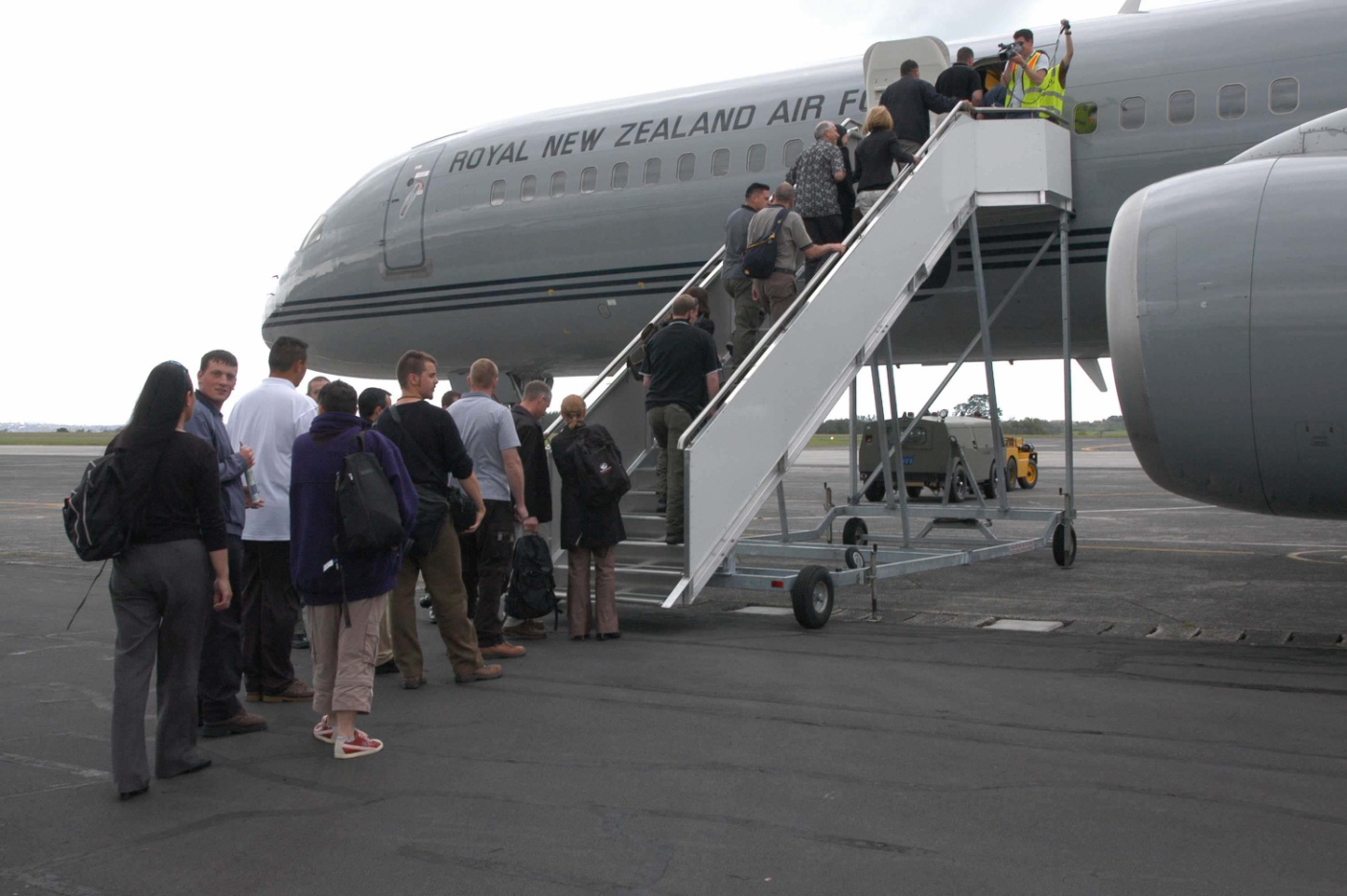 La aduana
Es necesario pasar por este lugar al llegar de un país extranjero
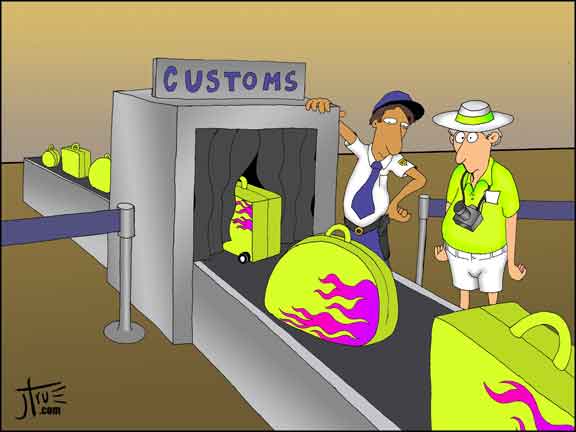 El aeropuerto
Aquí vas para viajar en avión
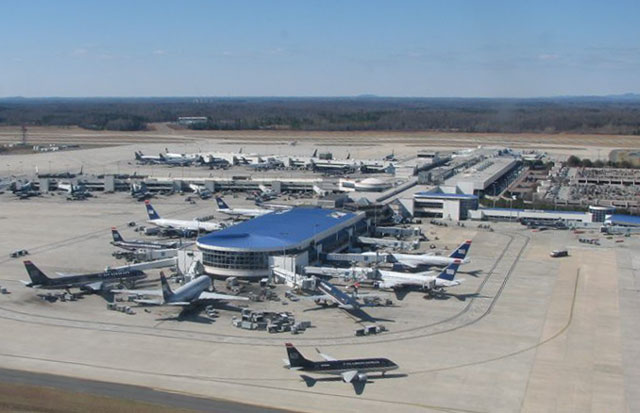 allí
No aquí…
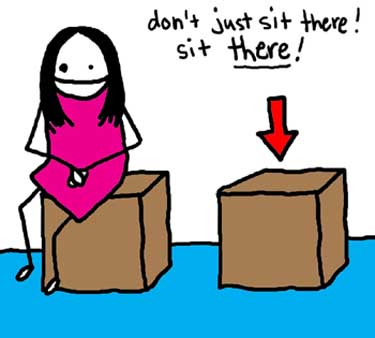 La billetera
Un lugar para poner tu dinero ,tarjetas de crédito y identificación
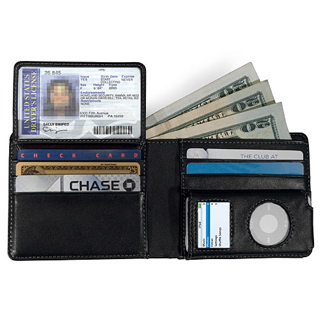 El boleto de avión
Lo necesitas para ir en avión
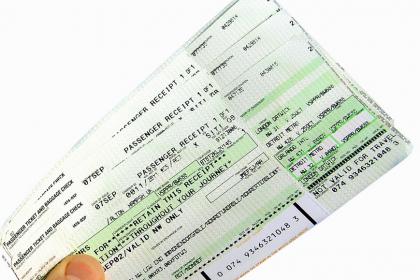 La bolsa
Las mujeres y las chicas ponen su dinero y su maquillaje  aquí
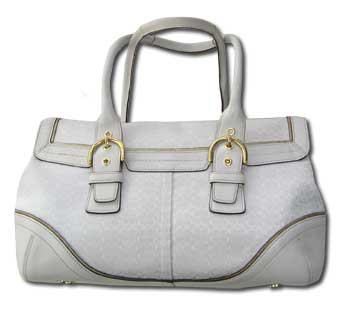 cambiar dinero
Yo tengo dólares. Yo necesito los euros. Es necesario…
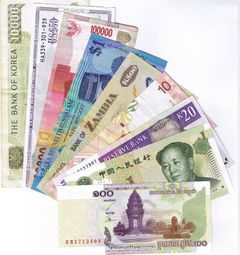 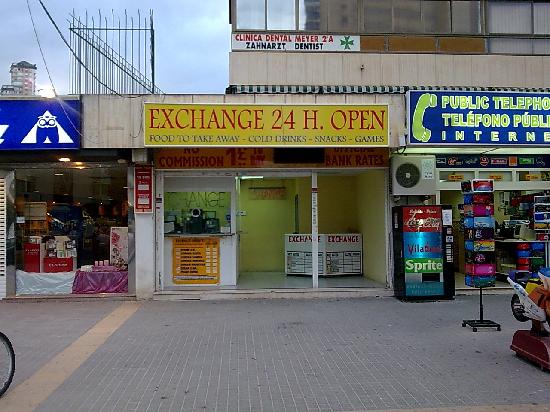 El carnet de identidad
Se usa para escribir cheques o viajar
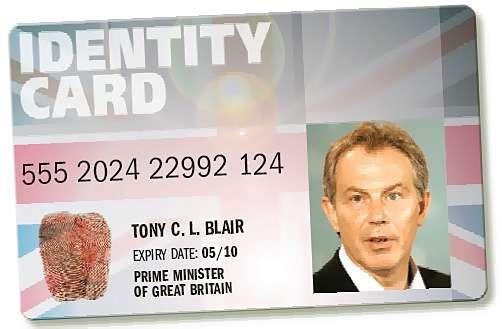 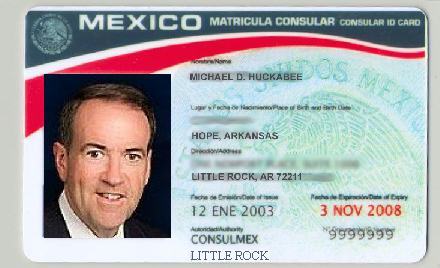 Vamos a comenzar el viaje
Tenemos el mapa. Vamos a empezar el viaje
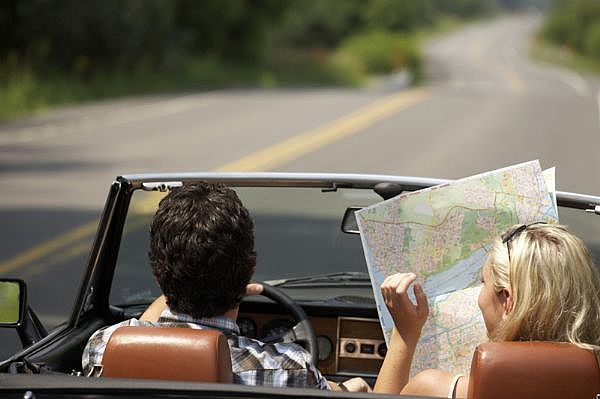 conseguir
Recibir algo
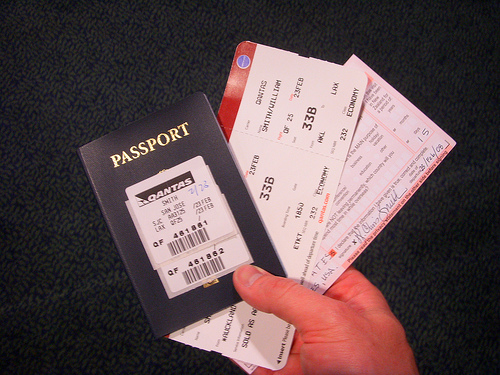 El control de seguridad
Antes de abordar es necesario pasar por este lugar
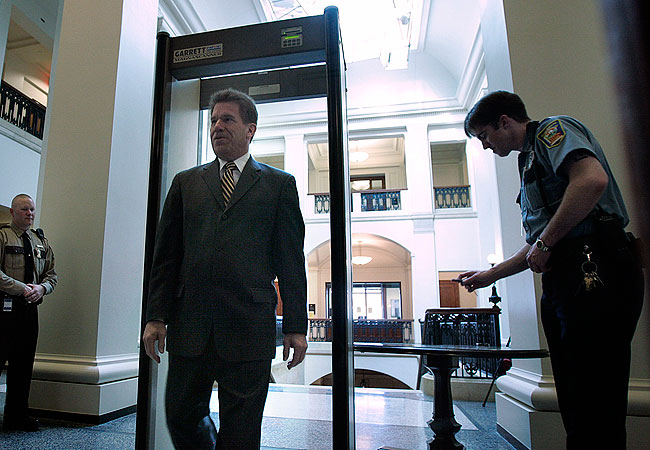 desembarcar
Salir del avión
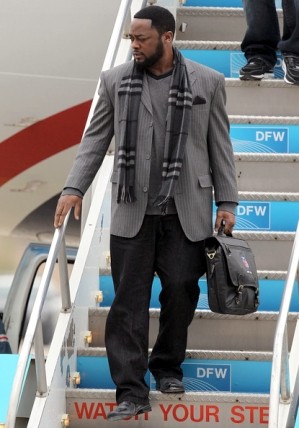 Encontrarse con
To meet up with
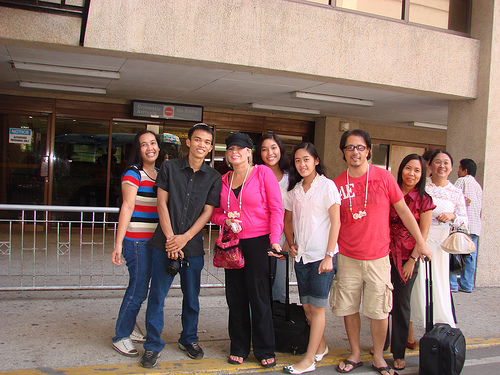 Esperar
Tienes que pasar tiempo antes de que algo pase.
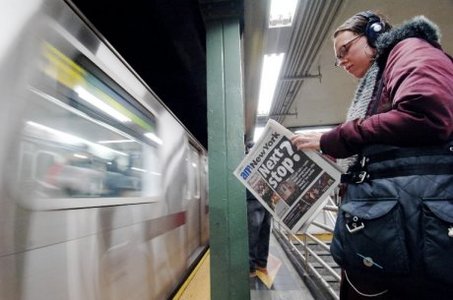 Está(n) a la vuelta
Algo está cerca
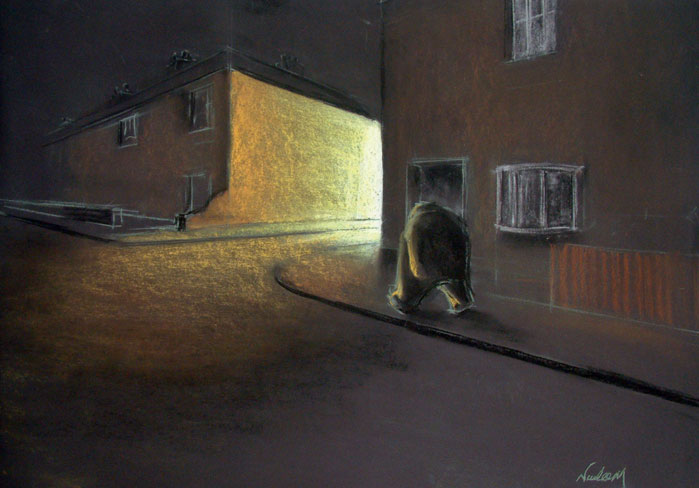 Facturar el equipaje
Dejar tu maleta en un lugar dónde ponen un papel en la maleta para que la maleta vaya en el avión
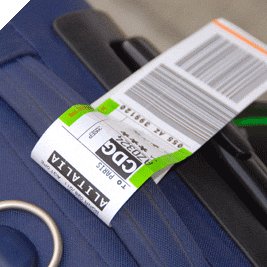 Hacer cola
Esperar por algo
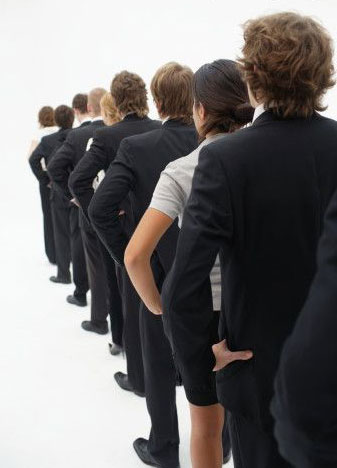 Hacer un viaje
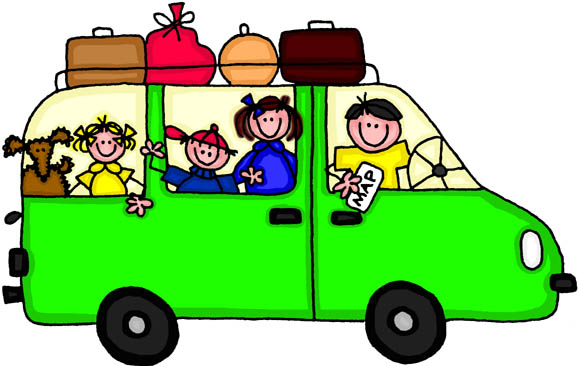 irse
No quedarse
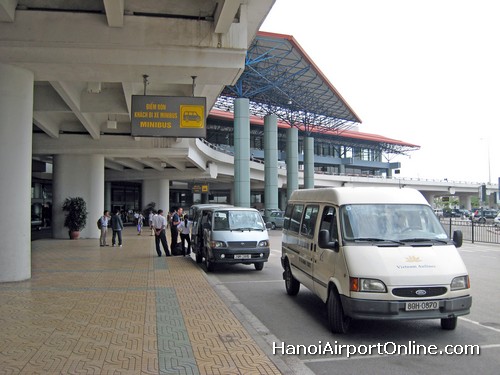 La llegada
El momento que llegas. El contrario de la salida
Lo siento
I ‘m sorry
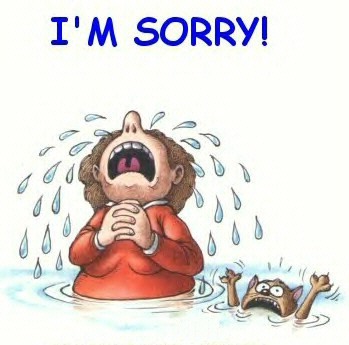 La maleta
Aquí pones la ropa y los zapatos para un viaje
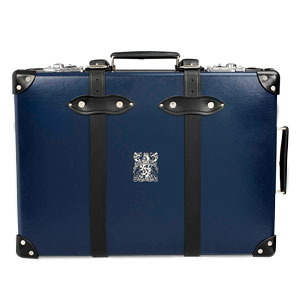 El mostrador
El lugar en el aeropuerto donde trabaja el agente
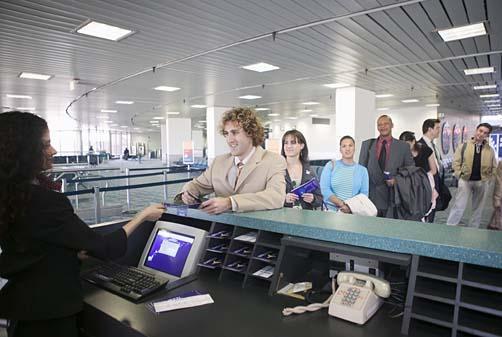 La oficina de cambio
Vas a este lugar para cambiar el dinero de dólares a pesos
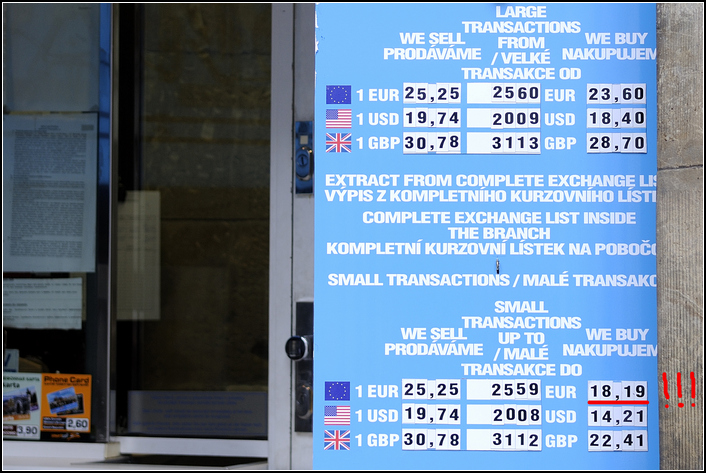 La pantalla
El monitor
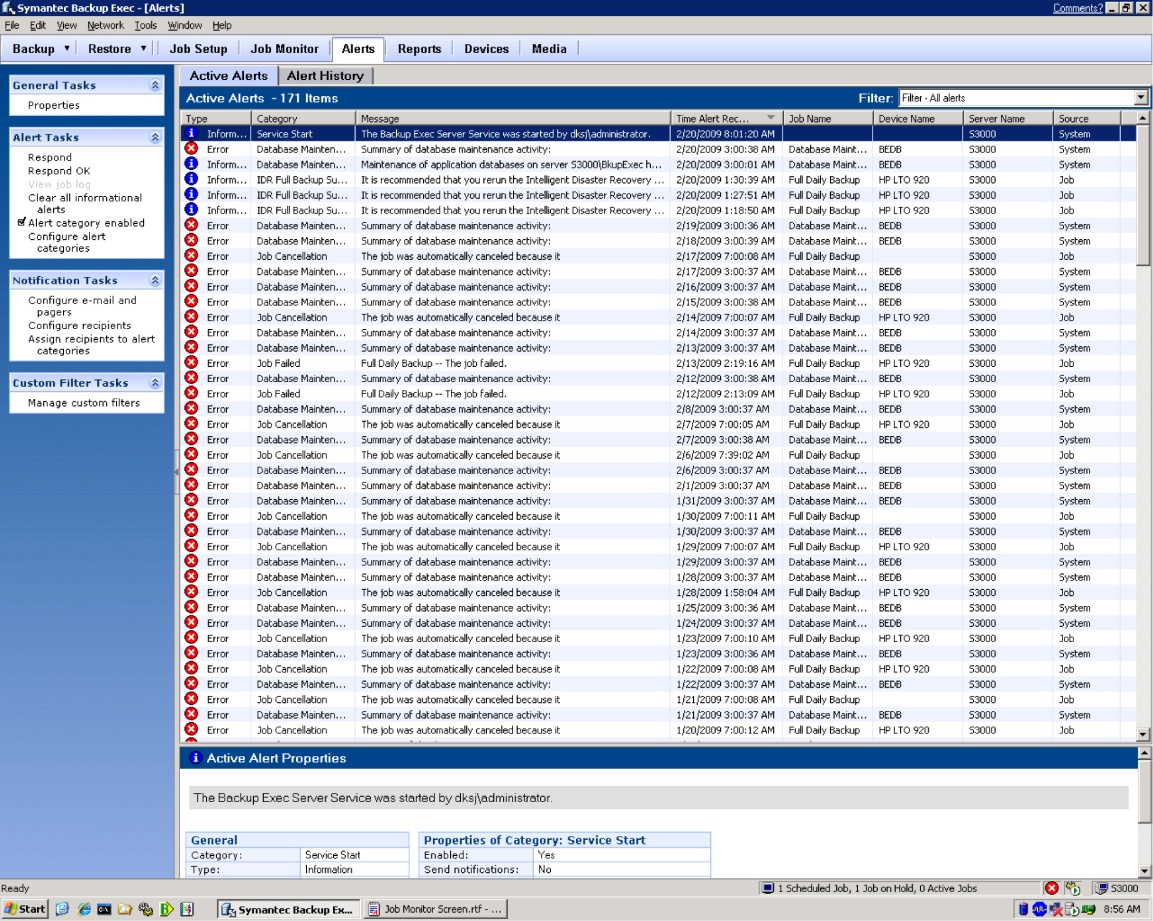 El pasajero/la pasajera
La persona que viaja
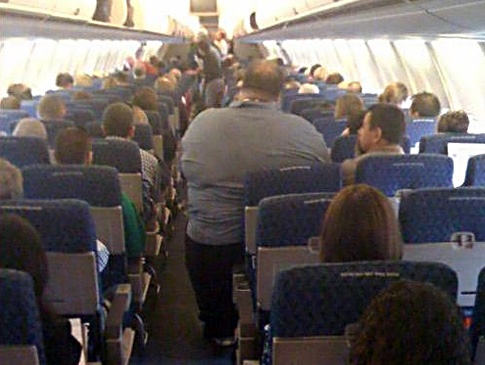 perder el vuelo
No puedes ir en avión porque acabas de…
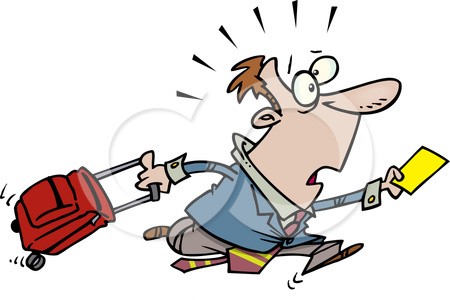 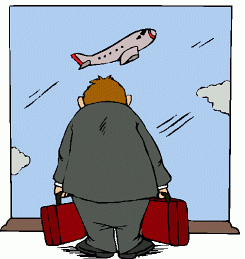 Perder  la maleta
Una cosa que tiene no está ahora. Puede pasar con las maletas, la tarea, y mucho más
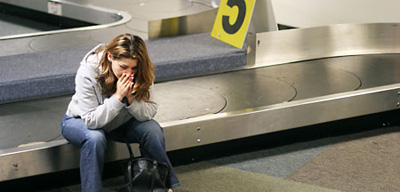 La puerta
Sales de este lugar para ir al avión
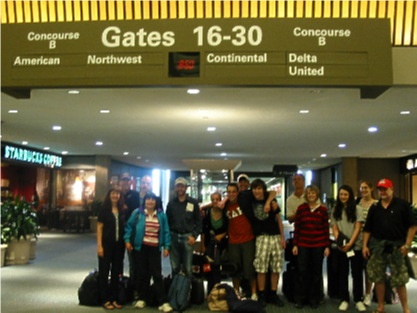 El reclamo de equipaje
Aquí buscas tu maleta después del vuelo
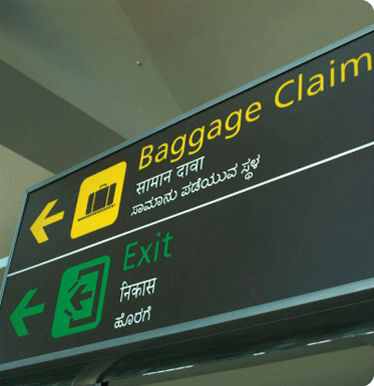 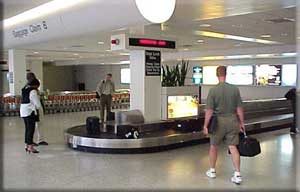 recoger
“to pick up”
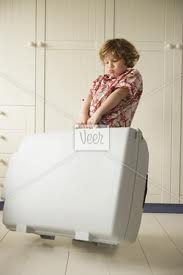 La sala de espera
Aquí esperas el vuelo
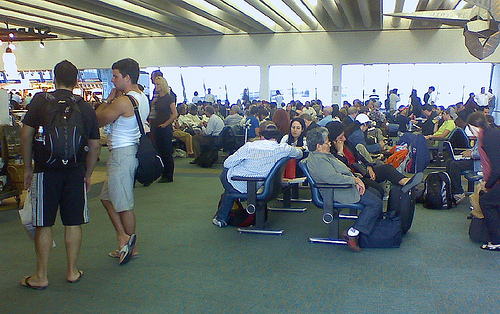 La salida
Sales de este lugar. También signfica “departure”
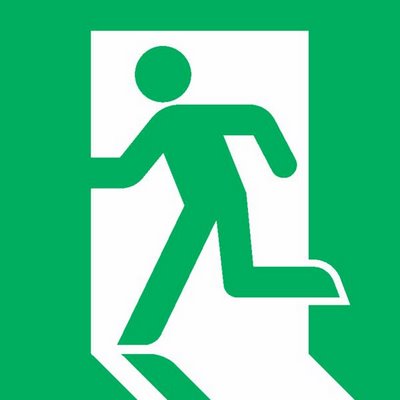 sentarse
Estar en una silla
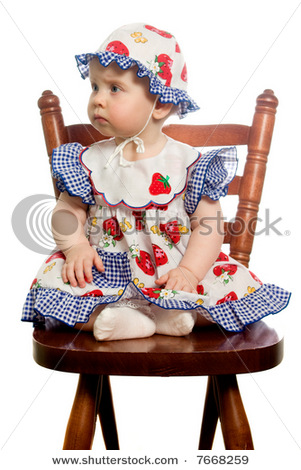 Los servicios
Los baños públicos
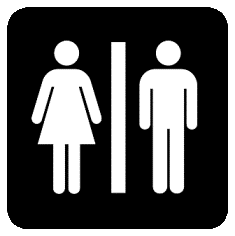 El vuelo
El número del avión de una aerolinea que vas a tomar
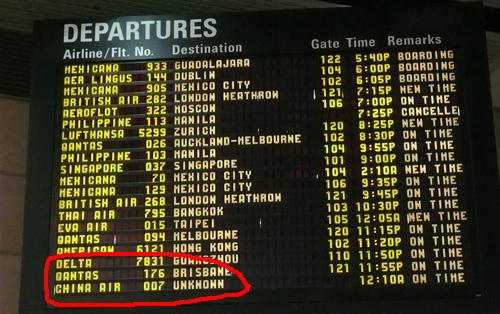 La tarjeta de embarque
La necesitas para abordar el avión
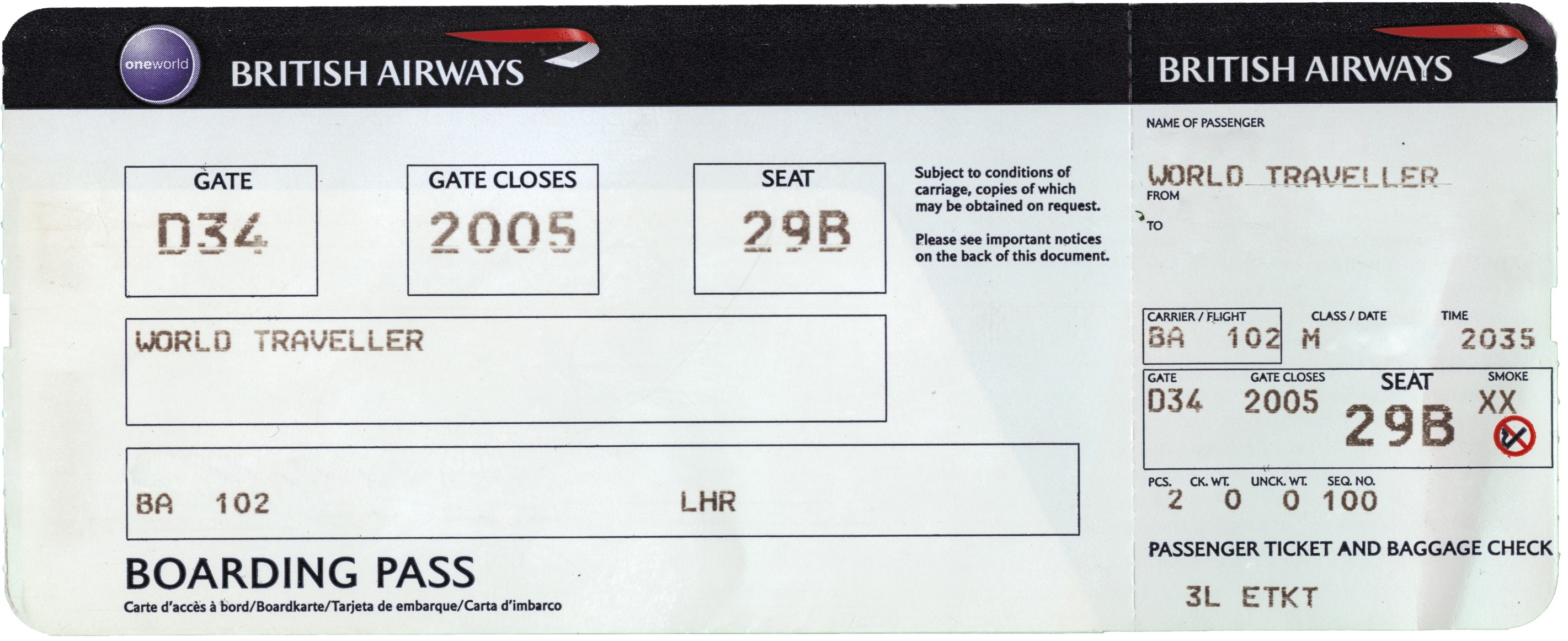